1 Topic Title         First slide2 line3 line4 line
Presenter Name 
Title
Organization
Disclaimer – Content Slide
The views and opinions expressed in the following PowerPoint slides are those of the individual presenter and should not be attributed to Drug Information Association, Inc. (“DIA”), its directors, officers, employees, volunteers, members, chapters, councils, Communities or affiliates, or any organization with which the presenter is employed or affiliated. 
For work prepared by US government employees representing their agencies, there is no copyright and these work products can be reproduced freely. Drug Information Association, Drug Information Association Inc., DIA and DIA logo are registered trademarks.   All other trademarks are the property of their respective owners.
Title of Slide – Content Slide
Content: (Create presentation information here)
Minimum recommended font size of 28
Maximum recommended number of lines to be displayed per page is 8-10
Keep information on the screen and away from the edges. 
File Naming Criteria: Keep it short, no slashes or commas etc.:  Smith_J_reference_v1
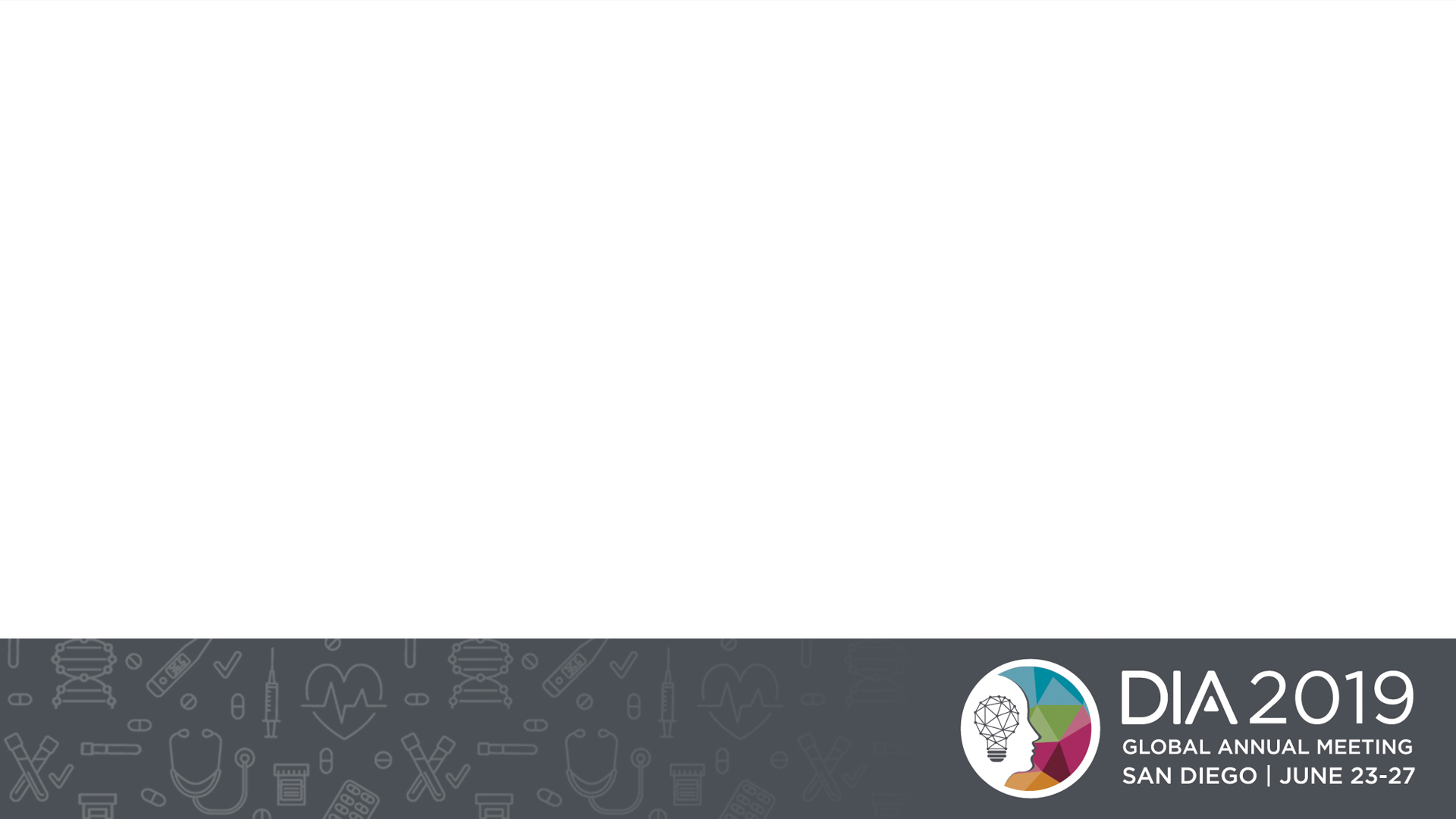 Thank You
Presenter Name 
Title
Organization
Your Twitter Handle


Join the conversation #DIA2019
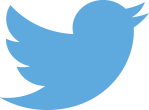